Away Michael gow
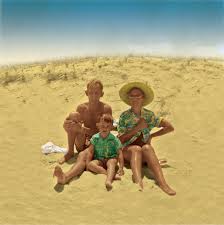 Michelle Merritt
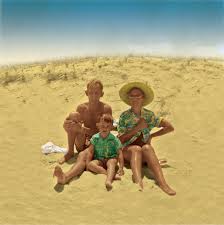 Overview
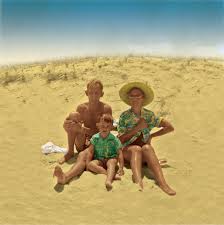 Setting
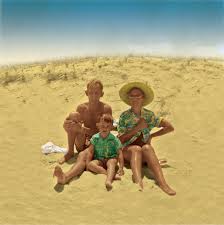 Structure
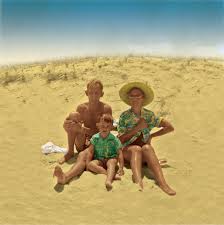 Physical Journey
Dramatic Features
Language – Figures of Speech
Character List
Themes
Symbolism